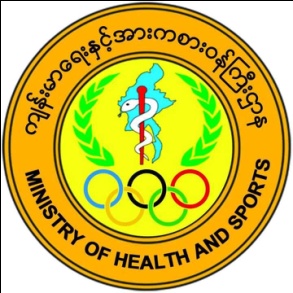 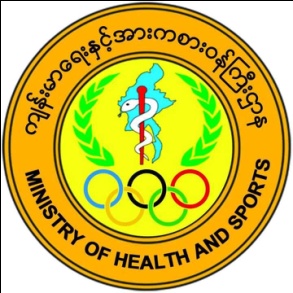 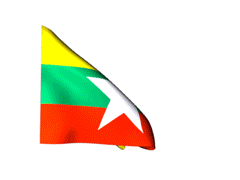 Role of Health Institutions in Vital Registration

Dr. Nyein Aye Tun
Assistant Director
Department of Public Health 
Ministry of Health and Sports
Outline
Background of CRVS
Current Vital registration System
Role of Health Institutions  
Other related sectors
Strengths
Cause of Death  
Ways Forward
Background of VRS in  Myanmar
Vital registration system started since early 19th century
By 1931, the vital registration system covered about 80% of population in the country 
Disrupted  during the World War II.
Background of VRS in  Myanmar
According to Towns Act (1907)-
    Deputy commissioner was empowered to all births and deaths taking place in his ward. 
According to villages act (1908)
	The village Headperson was empowered to do so.
Background of VRS in  Myanmar
At District level
	District Health Officer compiled and submitted to the Directorate of Health Services through District Commissioner.
	The reports from Municipal area directly  sent to the Directorate of Health Services
Background of VRS in  Myanmar
After world war II
   Vital registration was firstly functioned by vital statistic section under the Directorate of Health Services, Ministry of Health
Background of VRS in  Myanmar
New system for VRS was started in 1962
At township and District, filling of births and  deaths information forms by health staff  and sent to Vital statistic section
 Handling of birth and death information, codifying, processing and tabulating the information done by vital section
Background of VRS in  Myanmar
Registration of  Births and Deaths and issuing of birth and death certificates were  done at Hospitals and township health departments
Background of VRS in  Myanmar
In  1st October 1964,vital section  was handed over  to Central Statistical and Economic Department(CSED)(now Central Statistical Organization ) (CSO) under the Ministry of Planning and Finance.
Background of VRS in  Myanmar
According to - Statistical Authority Act 34 of 1952, the CSO was mandated to coordinate and integrate statistics and statistical operation
Current Vital Registration System
Introduced in 1962
 Modified Vital Registration System in 1998
 Reduce the number of forms (13 to 8) as well as size  of forms ( Tri foil to A4 size)
 Nation – wide  establishment was  carried out in 2001
The CRVS System in Myanmar
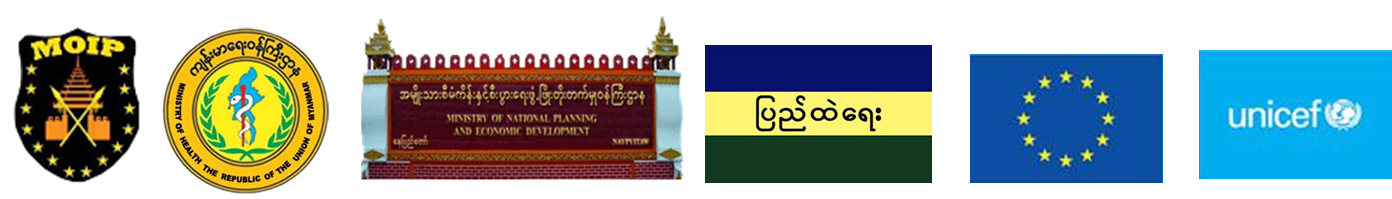 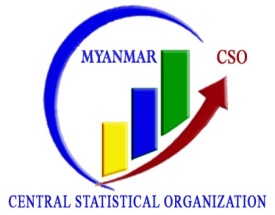 Central Statistical Organization
Medical Officers
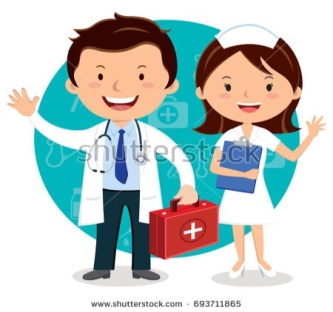 B & D registration Forms
Birth  certificate
Data  Compile, compute and produce statistical year book
Death Certificate
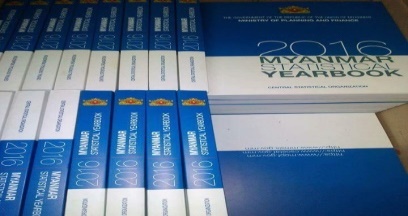 B & D registration Books
Burial Certificate
Until 1964 MOHS took responsible for the entire process of the CRVS system
Then, MOHS and CSO take share accountabilities
The CRVS System in Myanmar
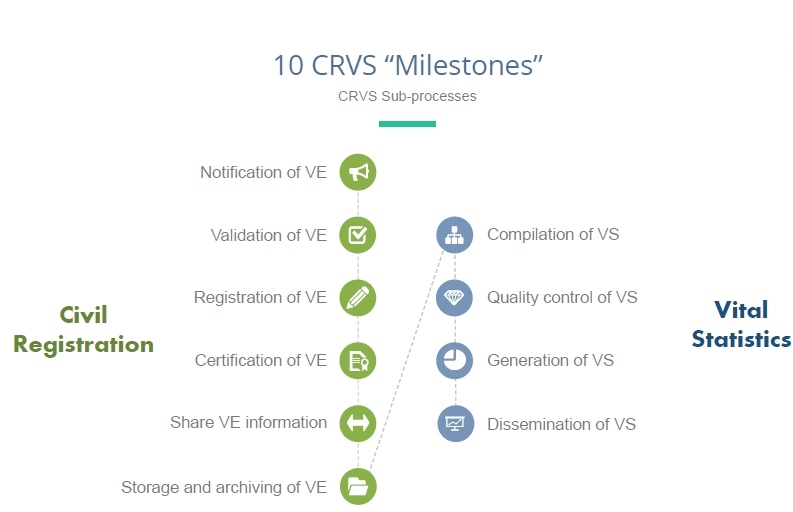 Roles of MOHS
Roles of CSO
Role of Health Institutions
Central level 
Co-ordination & Cooperation with CSO
 Supervision , Monitoring & Feedback
State / Regional Level
 All forms of Birth and Death received from CSO are distributed to Tsp
Approval for issuing Birth certificates not registered at tsp in time
Role of Health Institutions
Township Level
  Main Implementers 
Collection of Vital events
 Registration & issuing  Certificate 
 Reporting ( send  101  & 201 to CSO)
Community Level
Basic Health Staff (Midwifes) 
 Notification
 validation  
Registration
Sent to TMO
Vital Registration System
Cause of Death
Improving the quality and quantity of Causes of Death information for effective health planning and policy making
2012 GBD assessment- Vital Statistic Performance Index Score is very low (0.5) due to low completeness rate, lack of reliable COD Data, quality of age & sex reporting, internal consistency
Low registration coverage - Birth registration completeness (72%) is greater than death (57%)
Cause of Death
Only hospital deaths (16% of total deaths) are medically certified COD by doctors
Reliable COD information for community deaths (84% of total deaths) are not available
Quality of COD information for hospital deaths are poor - 45% of COD information is coded to garbage codes
Cause of Death
Improving the Quantity and Quality of COD information
Provide the Medical Certification of COD trainings to in-service doctors
Embedded the MCCOD curriculum into under and post graduate medical students courses
Using the Verbal Autopsy methods to collect the community COD information through BHS 
Using tables to collect the VA in 48 townships across 15 states/region to obtain the representative COD data for Myanmar  
Add the VA curriculum into Basic Health Staff courses
Cause of Death
Jointly analyze the data with CSO mainly on COD data and produce the COD distribution reports annually
Maximize the usage of vital statistics and COD information in health planning and policy developing
Cause of Death
General Administrative Department (MOHA)
Department of Immigration and Department of Population (MOL & I)
Linkage with others
CSO conduct regular meeting with  all related Departments sharing the reporting status  and comparing the  vital data 
According to reporting status , DOPH gives feed back to State/Regional Health Department & Township Health Department
GAD also gives feedback to tsp/wards/village tract administrators to cooperate with health staff  in VRS
Strengths for VRS
Formation of Coordination Committee for VRS up to the grass root level headed by Union Minister , MOHS.
UNICEF ;main organization  supports Birth Registration both technical and logistics.
Bloomberg data for Health Initiative supports Death registration especially cause of deaths
Coordination Committee for VRS
Coordination Committee for vital registration and vital statistics up to the ward/village level on 14th January ,2014
 -To strengthen and  upgrade the VRS in accordance with international standard
- To make the vital registration system more complete and reliable for population update
  - To enhance the collaborative activity of involved sectors in vital statistics report
Main activities supported by UNICEF
Amendment of vital registration manual for improving accessibility and availability
Capacity development of Health Staff in Birth registration
Birth registration campaign 
Roll out plan for e-platform system ( paper based to computerized system)
Main Activities supported by Bloomberg
MCCOD (Medical certification of cause of death) training to Medical officers both pre service and in service.
Verbal autopsy training to Basic Health Staff both pre service and in service
Ways Forward
Nation wide development  and implementation of  electronic data based system
Providing adequate training to medical doctors and coders (CSO staff)on the principles of ICD for certifying and coding causes of death
Establishment of data management, feed back and regular data quality assessment mechanism
Ways Forward
Conduct  regular VR training for health staff
Training all health workers in health facilities and communities in conducting verbal autopsy for cause of death ascertainment
 Improving public awareness on benefits from and responsibilities towards registration.